Feuerwehrhindernisübung
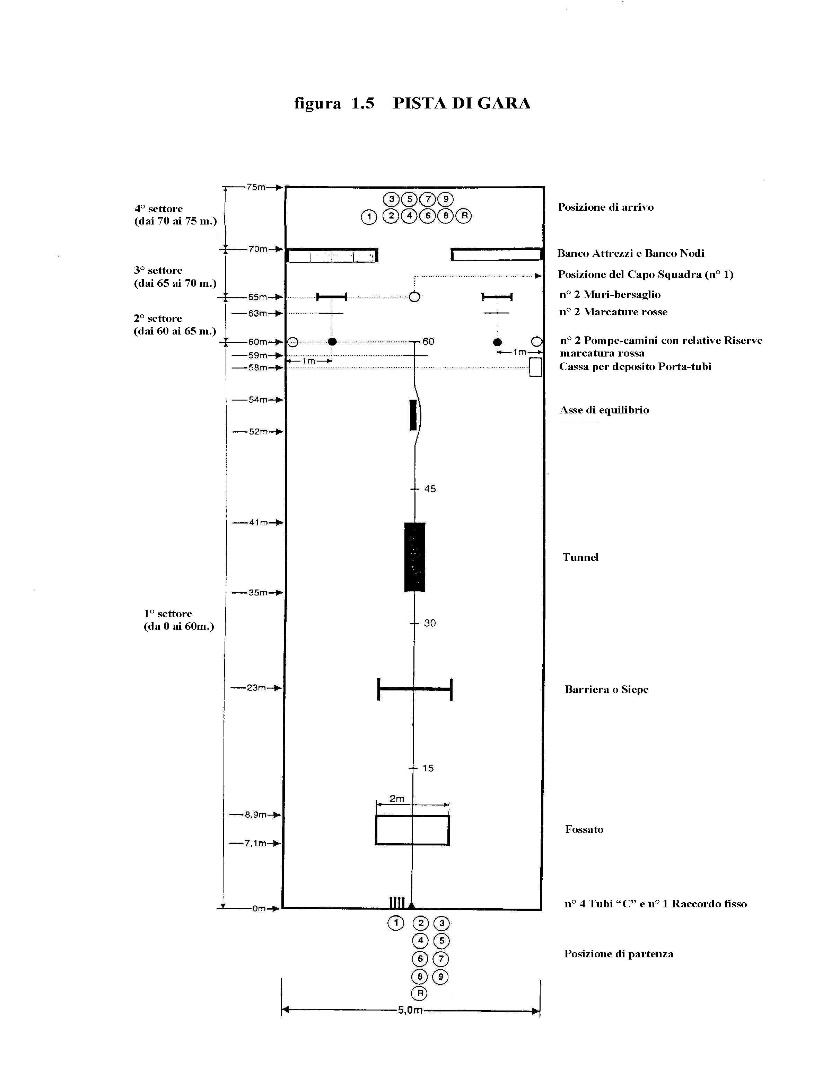 Der Bewerbsplatz (Maße und Geräte)
Das Arbeiten der Gruppe
Die Arbeit der Bewerter
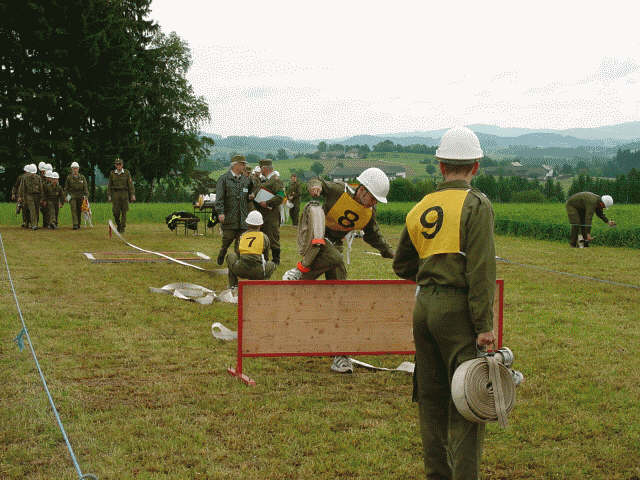 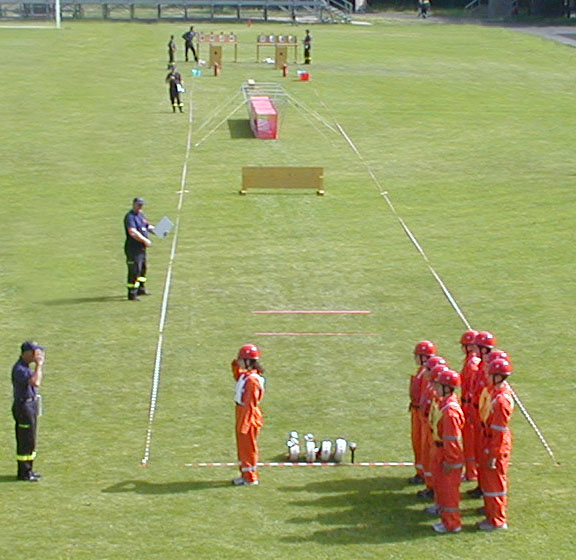 Feuerwehrhindernisübung
Unterteilt in 4 Bahnabschnitte:
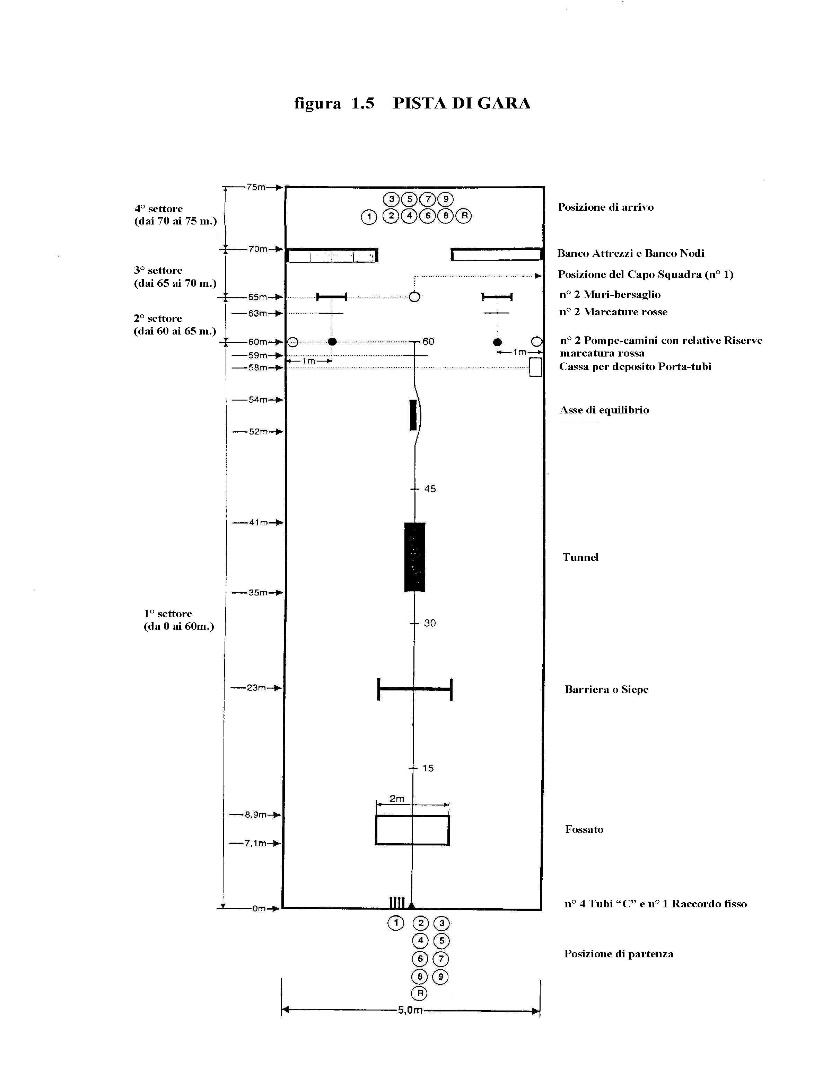 Bewerbsbahn
Bahnabschnitt IV: von 70 bis 75 m
Bahnabschnitt III: von 65 bis 70 m
Bahnabschnitt II: von 60 bis 65 m
Bahnabschnitt I: von   0 bis 60 m
Feuerwehrhindernisübung
Geräte und Maße Bahnabschnitt I:
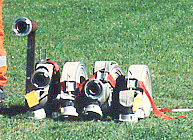 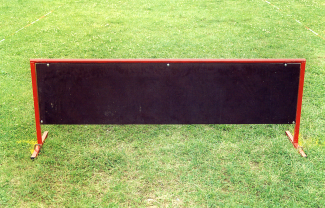 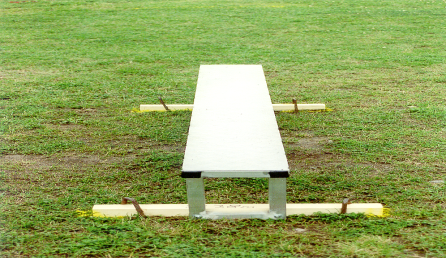 52m
54m
0m
23m
15m
30m
45m
1
5m
60m
0
8
6
4
2
9
7
5
3
7,1m
8,9m
-0,5m
41m
59m
35m
58m
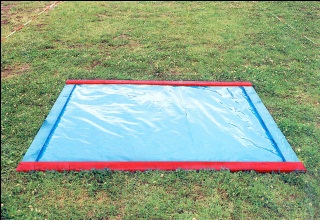 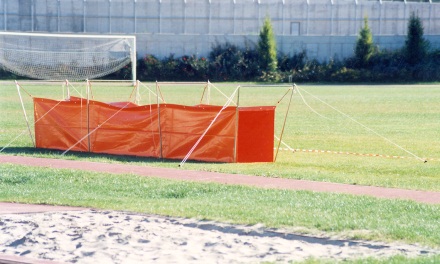 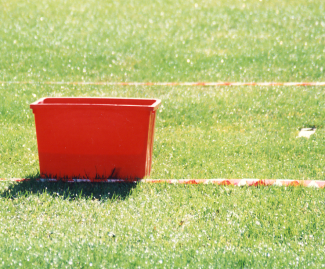 Feuerwehrhindernisübung
Geräte und Maße Bahnabschnitt II:
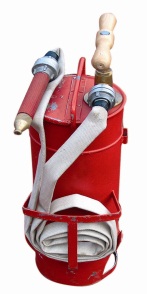 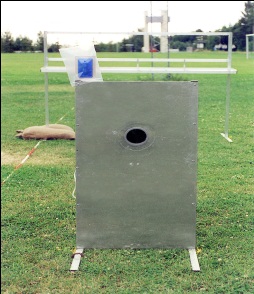 60m
65m
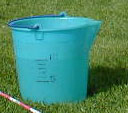 5m
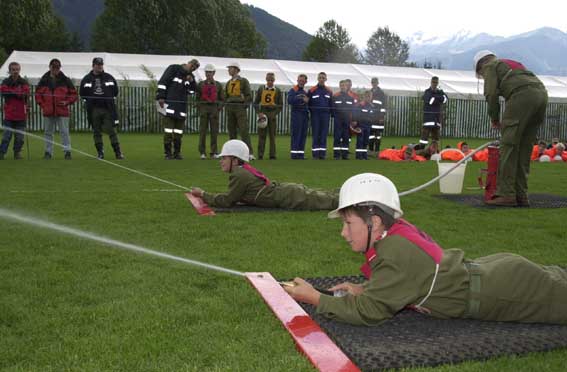 63m
Feuerwehrhindernisübung
Geräte und Maße Bahnabschnitt III:
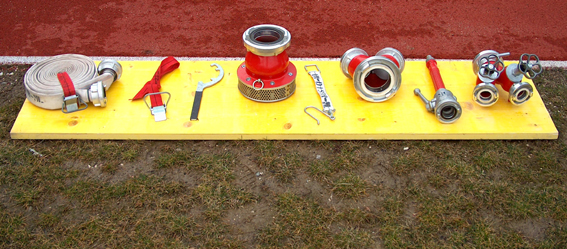 65m
70m
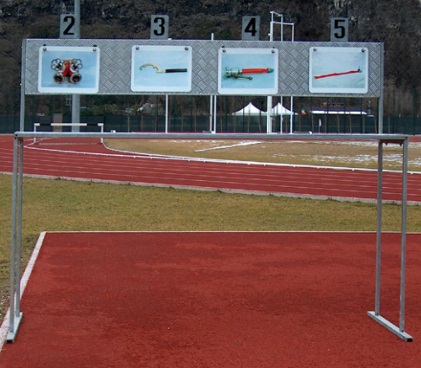 5m
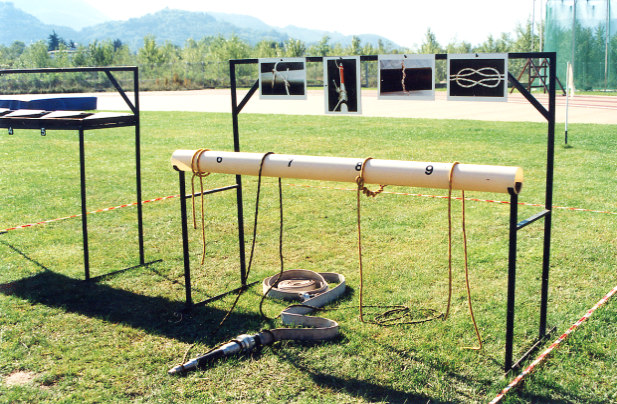 Knoten
Feuerwehrhindernisübung
Maße Bahnabschnitt IV:
75m
70m
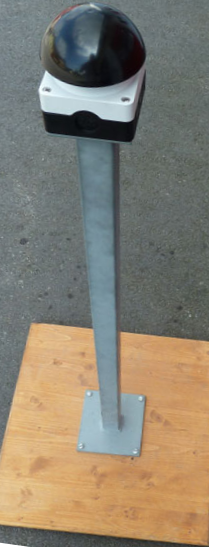 2m
5m
1
2
3
1m
4
5
6
7
8
9
0
Feuerwehrhindernisübung
Arbeiten der Gruppe in Bahnabschnitt I:
8
9
0
1
2
3
4
5
6
7
60m
0m
15m
30m
45m
9
8
1
7
8
6
5
4
3
2
7
9
0
8
6
4
2
1
6
9
7
5
3
0
-0,5m
Richtiges überwinden der Hindernisse
Feuerwehrhindernisübung
Arbeiten der Gruppe in Bahnabschnitt II:
8
9
1
2
3
4
5
6
7
60m
65m
3
2
3
2
1
5
4
9
8
7
6
5
4
0
Feuerwehrhindernisübung
Arbeiten der Gruppe in Bahnabschnitt III:
8
9
1
2
3
4
5
6
7
65m
70m
2
3
2
3
4
5
4
5
1
3
4
5
6
7
8
9
2
6
7
8
9
2
3
4
5
6
7
8
9
0
Knoten
Feuerwehrhindernisübung
Arbeiten der Gruppe in Bahnabschnitt IV:
8
9
1
2
3
4
5
6
7
70m
75m
2m
1
4
3
5
2
3
2
1m
7
9
8
6
1
5
4
7
6
9
8
0
0
Feuerwehrhindernisübung
Die Arbeit der Bewerter:
Die Bewerter der Feuerwehrhindernisübung bewerten die Hindernisübung nach diesen Bestimmungen und der Hauptbewerter trägt das Ergebnis in das Bewertungsblatt ein.
Die Bewerter dürfen Gruppen ihrer eigenen Nation nicht bewerten.
Jeder Bewerter bewertet nur seinen Bereich.
Es gibt je Bewerbsbahn ein Bewerterteam bestehend aus einem Hauptbewerter und 5 Bewertern.
Wird ein Fehler bewertet darf das Gerät vom Bewerter erst dann berührt werden, wenn dies der Nr. 1 erklärt wurde. Sollte dies nicht der Fall sein, ist kein Fehler zu bewerten.
Feuerwehrhindernisübung
Feuerwehrhindernisübung
Die Arbeit der Bewerter:
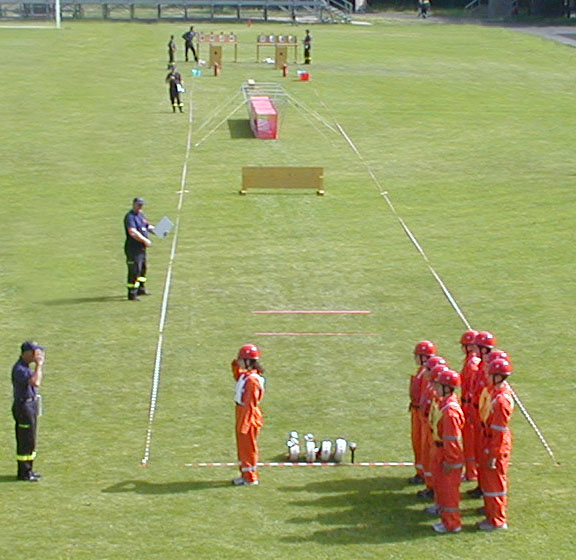 Bewerter 5
Aufstellung der Bewerter entlang der Bewerbsbahn
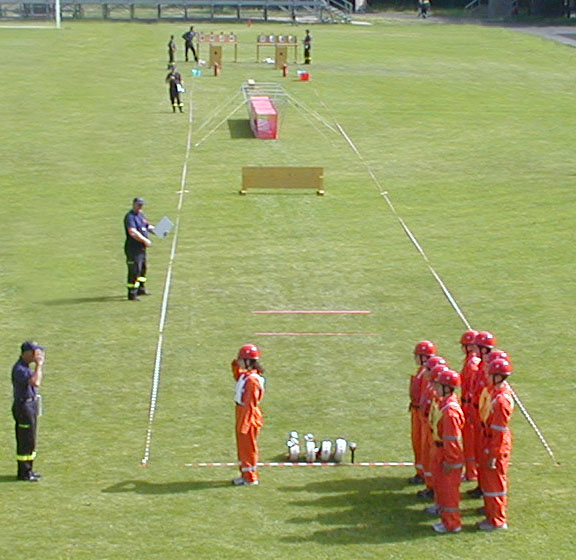 Bewerter 4
Bewerter 3
Bewerter 3
Bewerter 2
Bewerter 1
Haupt-bewerter